Чего хотят люди?
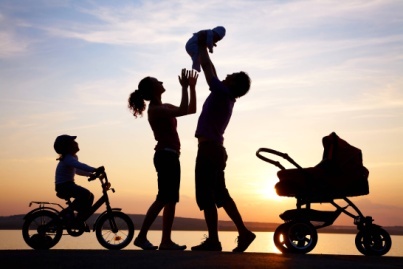 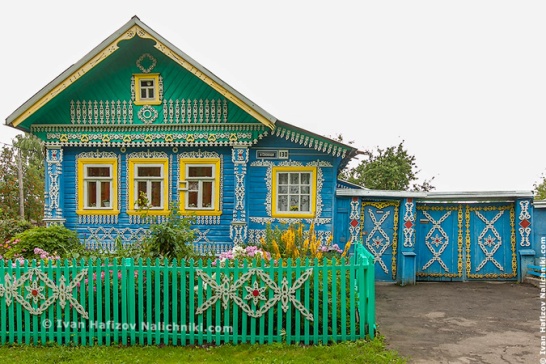 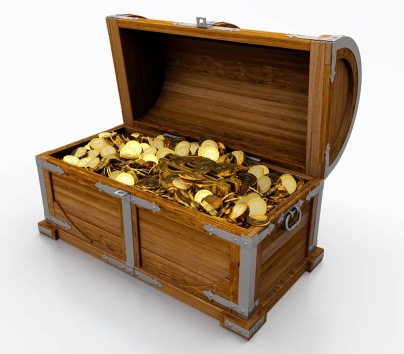 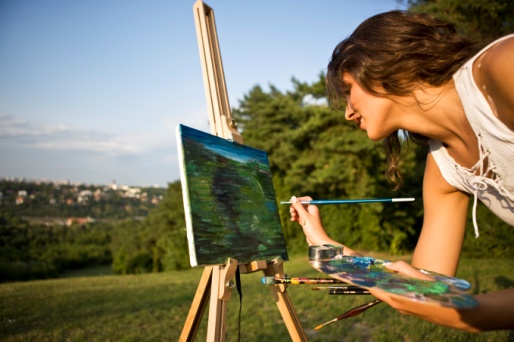 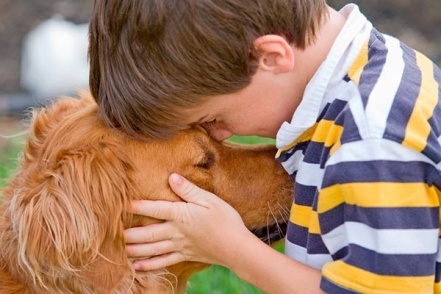 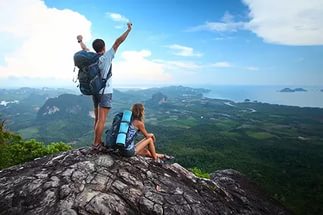 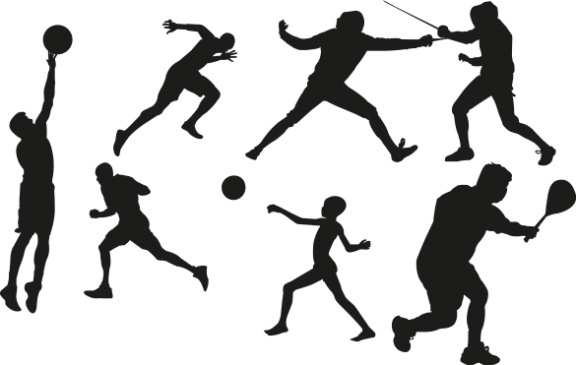 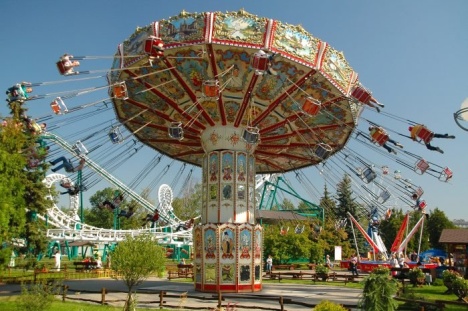 Чего хотят люди?
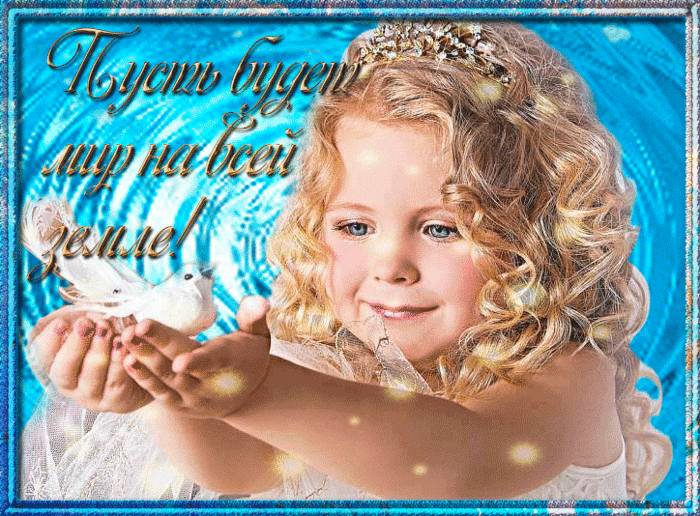 Что мешает миру на планете?
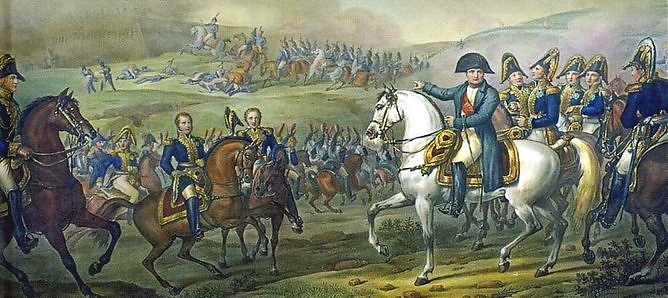 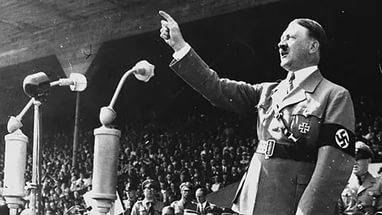 Кто возглавляет борьбу за мир?
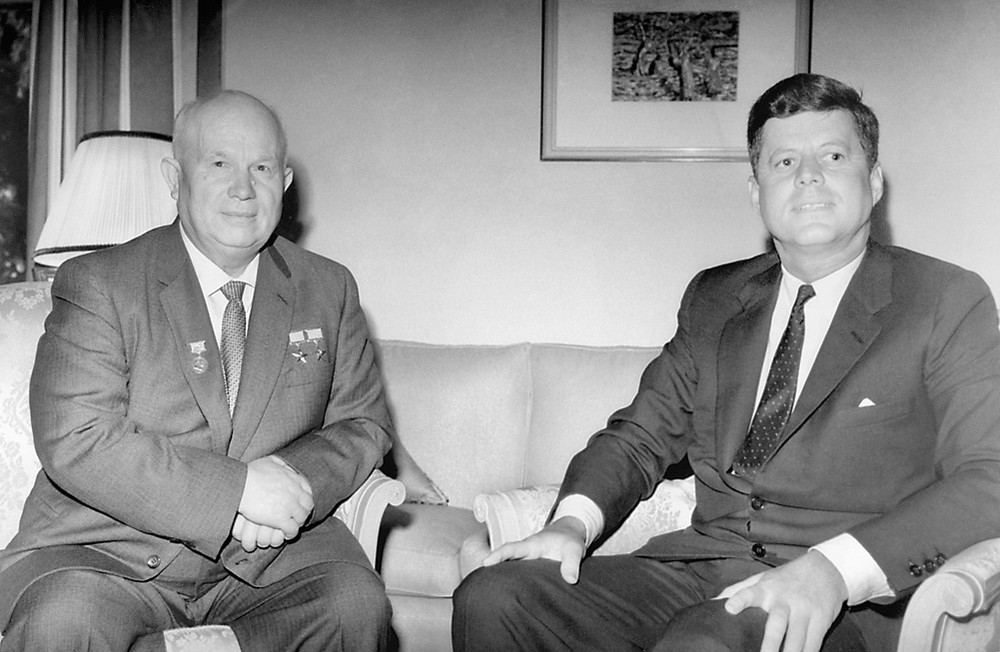 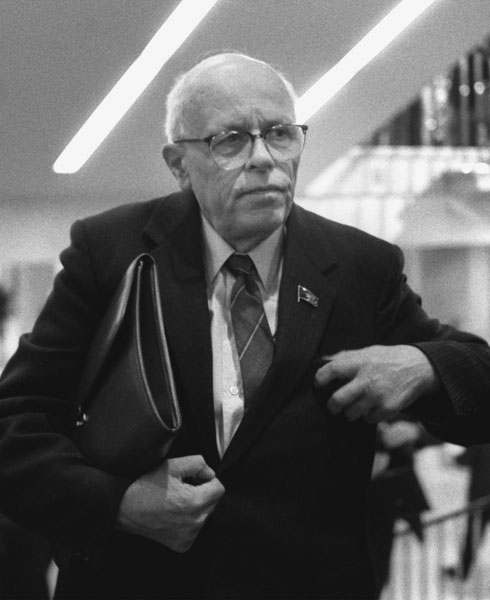 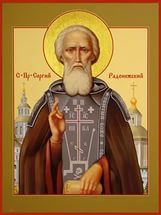 Дети-миротворцы
Классный час
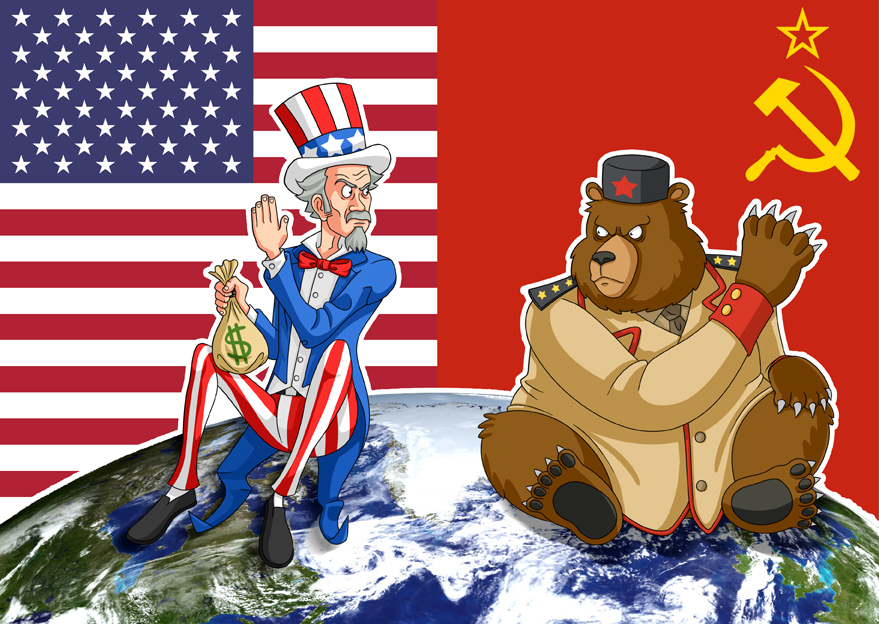 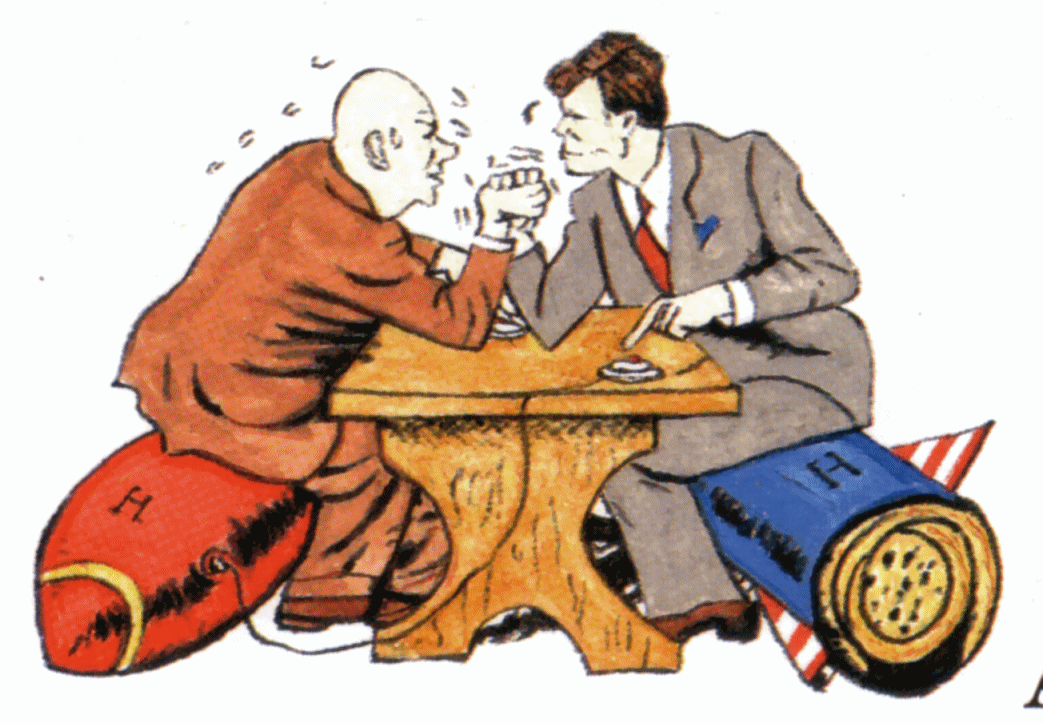 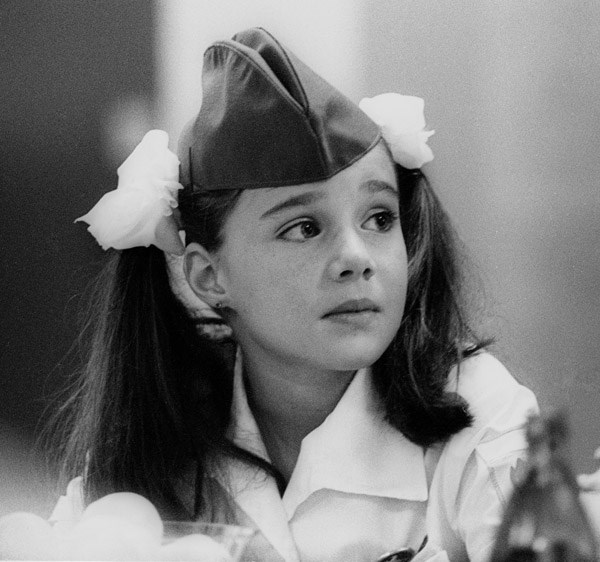 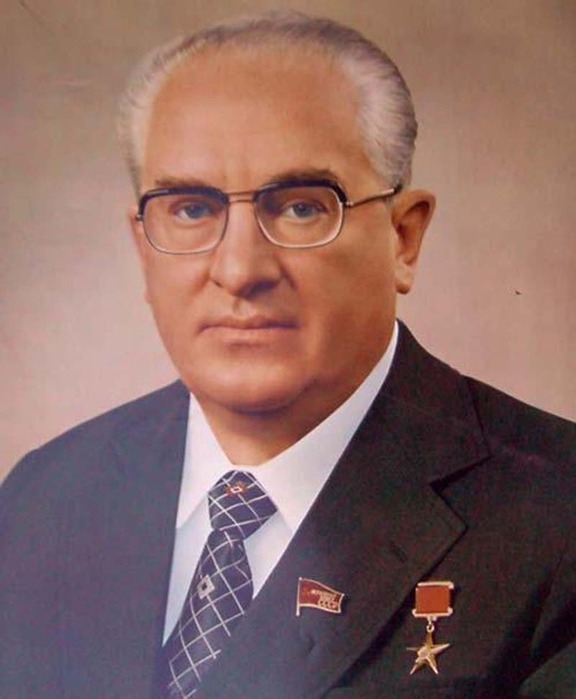 Саманта                                      Юрий Владимирович
                     Смитт                                                    Андропов
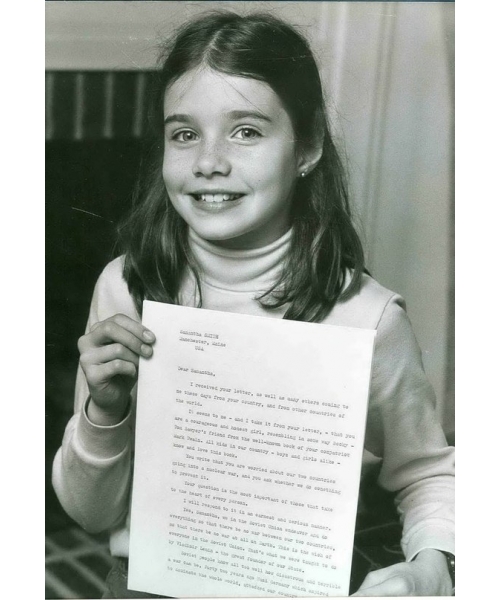 «Уважаемый мистер Андропов!Меня зовут Саманта Смит. Мне десять лет. Поздравляю Вас с Вашим новым назначением. Я очень беспокоюсь, не начнется ли ядерная война между Советским Союзом и Соединенными Штатами. Вы за войну или нет? Если Вы против, пожалуйста, скажите, как Вы собираетесь не допустить войну? Вы, конечно, не обязаны отвечать на этот вопрос, но я хотела бы знать, почему вы хотите завоевать весь мир или, по крайней мере, нашу страну. Господь сотворил землю, чтобы мы все вместе могли жить в мире и не воевать.Искренне Ваша, Саманта Смит»
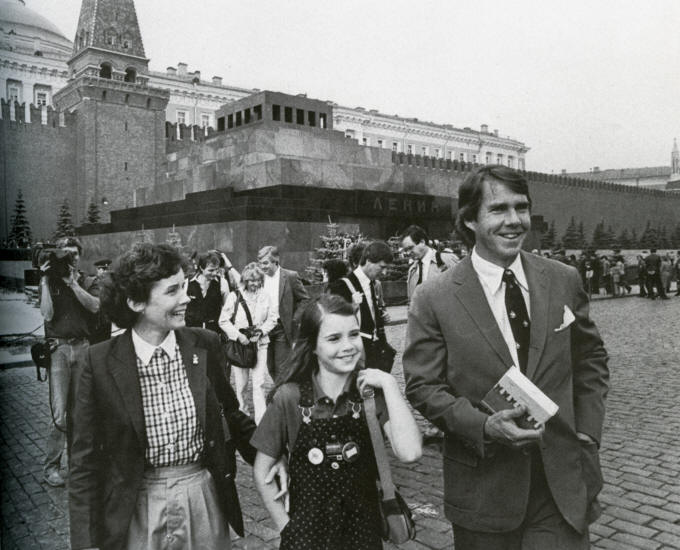 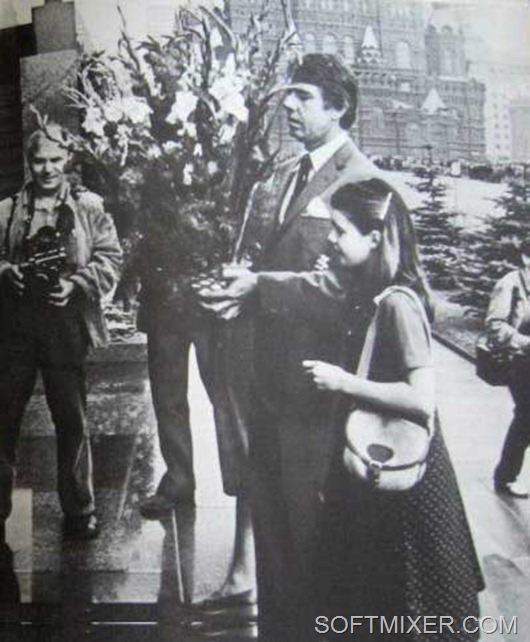 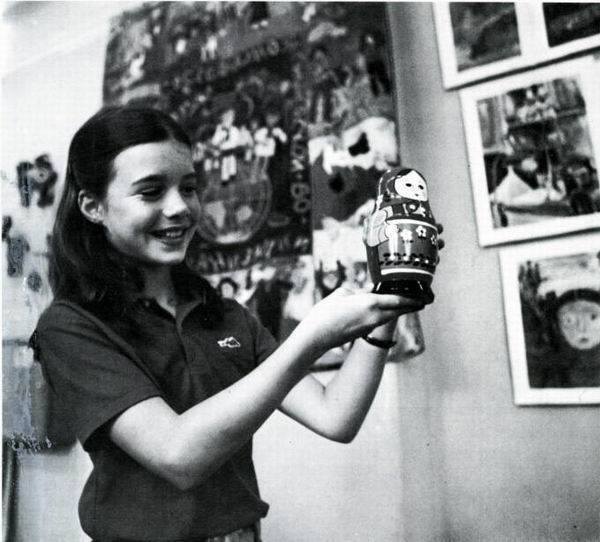 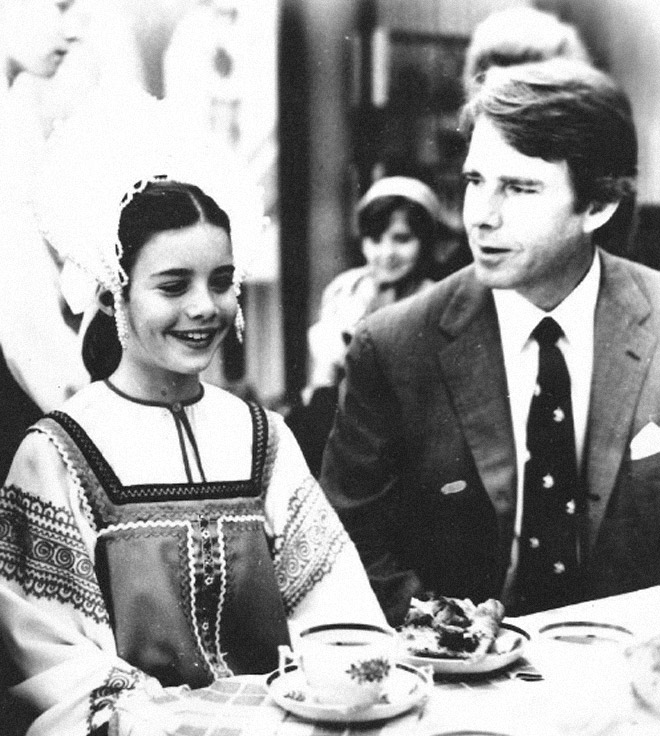 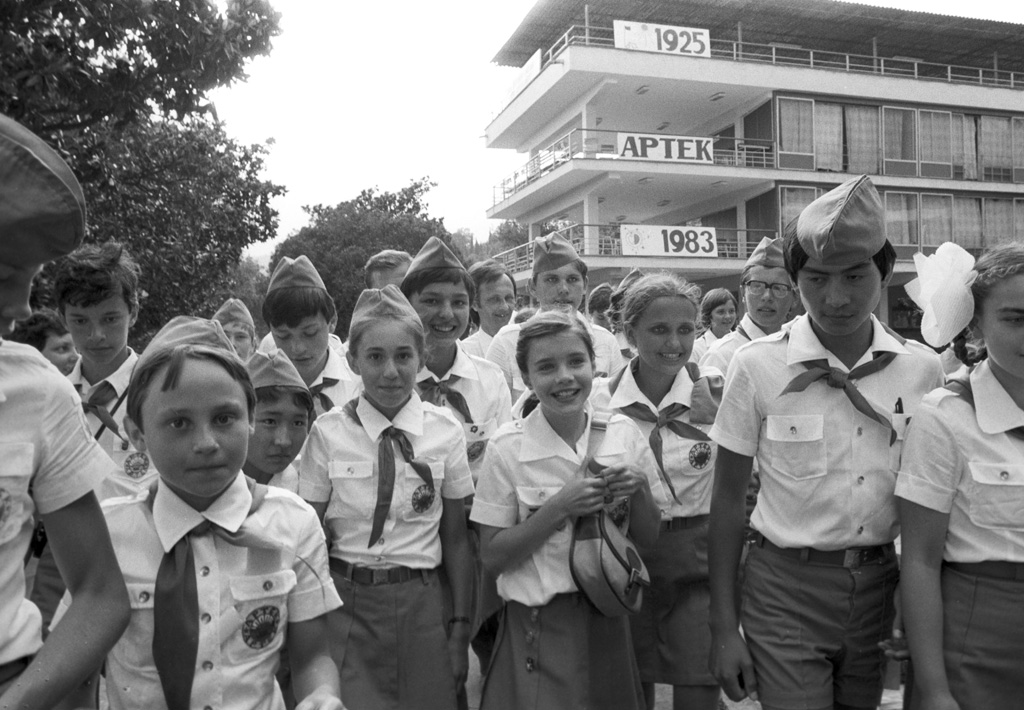 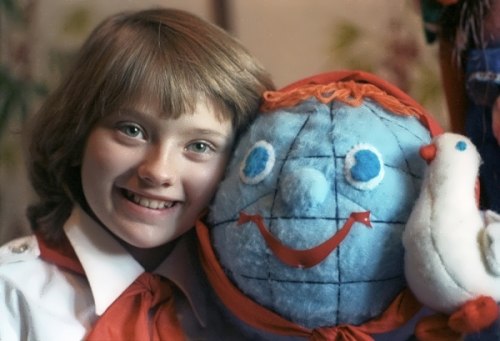 Катя Лычева
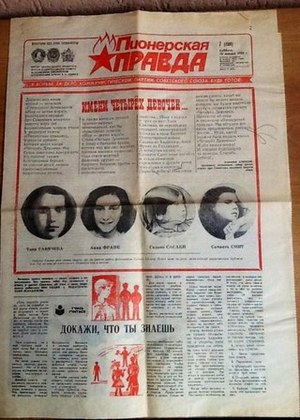 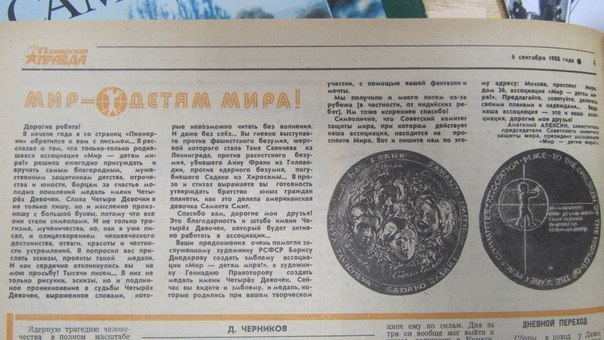 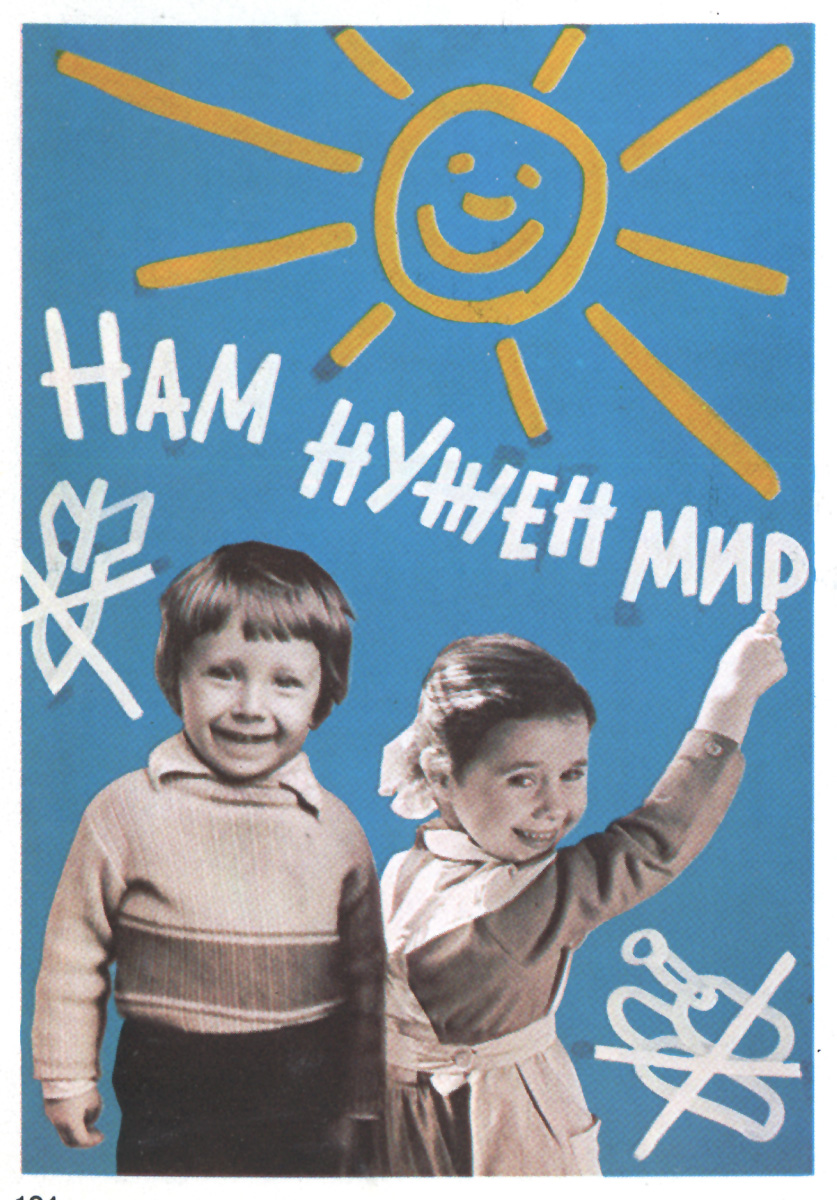